www.zeitfuerdeutsch.com
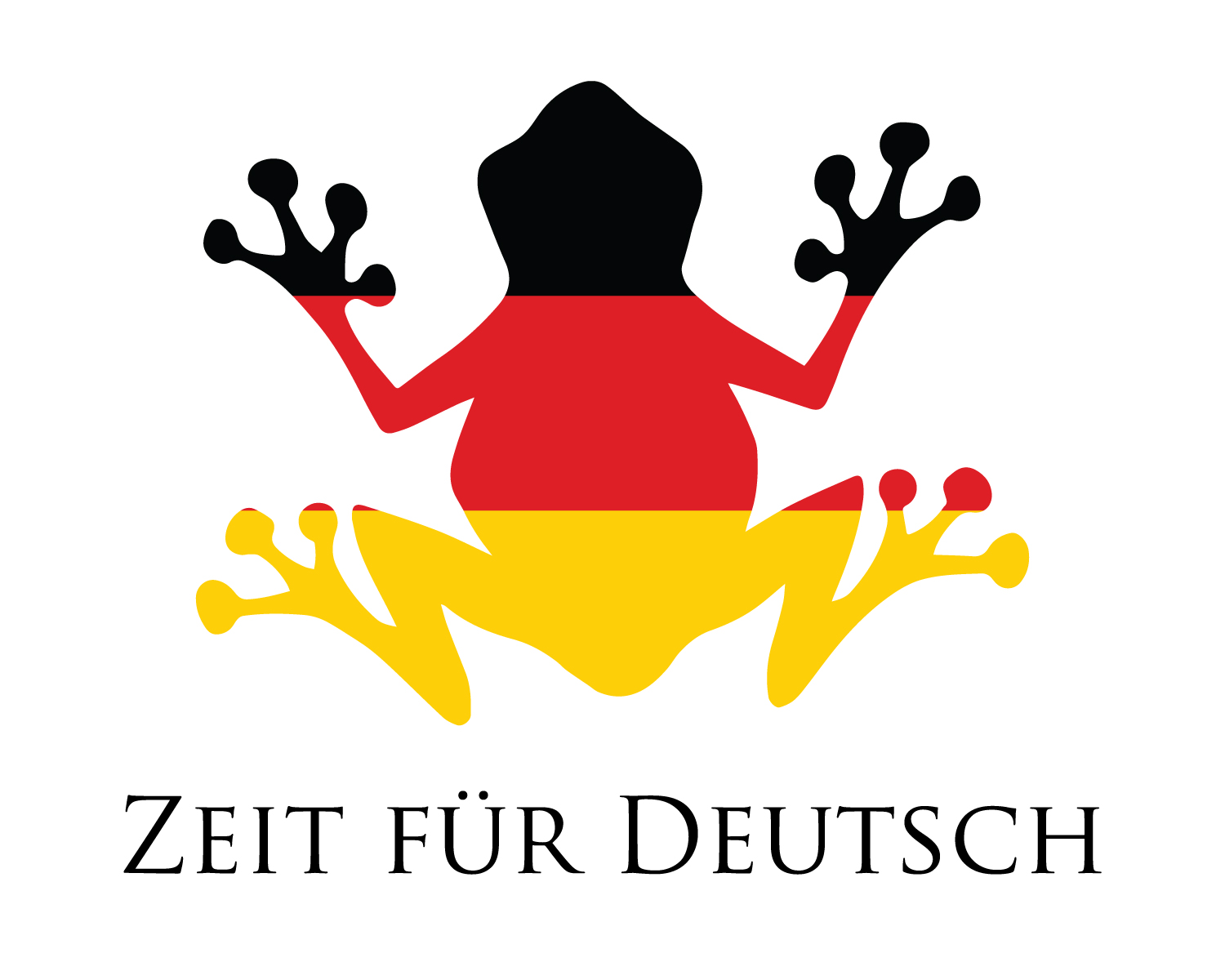 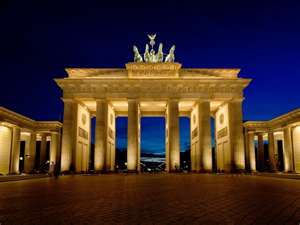 Birthday 2 – Geburtstag 2
LO: Say when a birthday is 
SC
I can count from 1 – 32 in cardinal numbers 
I can count from 1 – 32 in ordinal numbers 
I can say when animal’s birthdays are
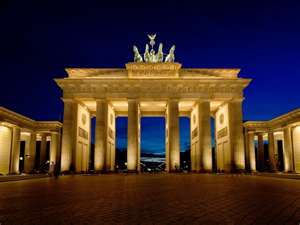 Das Kartenspiel
Yes, correct
No, incorrect
Good
Super
Excellent
Fantastic
Brilliant
Wonderful
Great
Tremendous/super/great
Beautiful/great
Ja, Richtig
Nein, Falsch
Gut
Super
Ausgezeichnet
Fantastisch
Brilliant
Wunderbar
Großartig
Prima
Schön
The months – Die Monate
January
February
March
April
May
June
July
August
September
October
November
December
Januar
Februar
März
April
Mai
Juni
Juli
August
September
Oktober
November
Dezember
The months – Die Monate
January
February
March
April
May
June
July
August
September
October
November
December
21 – Einundzwanzig – 	1 and 20
22 – Zweiundzwanzig – 	2 and 20
23 – Dreiundzwanzig – 	3 and 20
24 – Vierundzwanzig
25 – Fünfundzwanzig
26 – Sechsundzwanzig
27 – Siebenundzwanzig
28 – Achtundzwanzig
29 – Neunundzwanzig
30 – dreißig			
31 – einunddreißig		1 and 30
32 – zweiundreißig		2 and 30
21 – Einundzwanzig – 	1 and 20
22 –
23 – Dreiundzwanzig – 	3 and 20
24 – Vierundzwanzig
25 –
26 – Sechsundzwanzig
27 – Siebenundzwanzig
28 – Achtundzwanzig
29 –
30 – dreßig			
31 – einunddreißig		1 and 30
32 – zweiundreißig		2 and 30
21 – Einundzwanzig – 	1 and 20
22 –
23 –
24 – Vierundzwanzig
25 –
26 – Sechsundzwanzig
27 – Siebenundzwanzig
28 – Achtundzwanzig
29 –
30 – dreßig			
31 –
32 – zweiundreißig		2 and 30
21 – Einundzwanzig – 	1 and 20
22 –
23 –
24 – 
25 –
26 – Sechsundzwanzig
27 – 
28 – Achtundzwanzig
29 –
30 – 			
31 –
32 – zweiundreißig		2 and 30
21 – 
22 –
23 –
24 – 
25 –
26 – 
27 – 
28 – 
29 –
30 – 			
31 –
32 –
Siebzehnten
Achtzehnten
Neunzehnten
Zwanzigsten
Einundzwanzigsten
Zweiundzwanzigsten
Dreiundzwanzigsten
Vierundzwanzigsten
Fünfundzwanzigsten
Sechsundzwanzigsten
Siebenundzwanzigsten
Achtundzwanzigsten
Neunundzwanzigsten
Dreißigsten
Einunddreißigsten
zweiunddreißigsten
1st		
2nd		
3rd		
4th
5th
6th
7th
8th
9th
10th
11th
12th
13th
14th
15th
16th
Ersten
Zweiten
Dritten
Vierten
Fünften
Sechsten
Siebten
Achten
Neunten
Zehnten
Elften
Zwölften
Dreizehnten
Vierzehnten
Fünfzehnten
Sechszehnten
17th
18th
19th
20th
21st
22nd
23rd
24th
25th
26th
27th
28th
29th
30th
31st
32nd
Siebzehnten

Neunzehnten
Zwanzigsten

Zweiundzwanzigsten
Dreiundzwanzigsten

Fünfundzwanzigsten
Sechsundzwanzigsten

Achtundzwanzigsten

Dreißigsten
Einunddreißigsten
zweiunddreißigsten
1st		
2nd		
3rd		
4th
5th
6th
7th
8th
9th
10th
11th
12th
13th
14th
15th
16th
Ersten
Zweiten
Dritten
Vierten
Fünften

Siebten
Achten
Neunten

Elften

Dreizehnten

Fünfzehnten
Sechszehnten
17th
18th
19th
20th
21st
22nd
23rd
24th
25th
26th
27th
28th
29th
30th
31st
32nd
Siebzehnten

Neunzehnten
Zwanzigsten


Dreiundzwanzigsten

Fünfundzwanzigsten


Achtundzwanzigsten

Dreißigsten

zweiunddreißigsten
1st		
2nd		
3rd		
4th
5th
6th
7th
8th
9th
10th
11th
12th
13th
14th
15th
16th
Ersten
Zweiten
Dritten



Siebten



Elften

Dreizehnten


Sechszehnten
17th
18th
19th
20th
21st
22nd
23rd
24th
25th
26th
27th
28th
29th
30th
31st
32nd
1st		
2nd		
3rd		
4th
5th
6th
7th
8th
9th
10th
11th
12th
13th
14th
15th
16th
17th
18th
19th
20th
21st
22nd
23rd
24th
25th
26th
27th
28th
29th
30th
31st
32nd
Write with a Finger
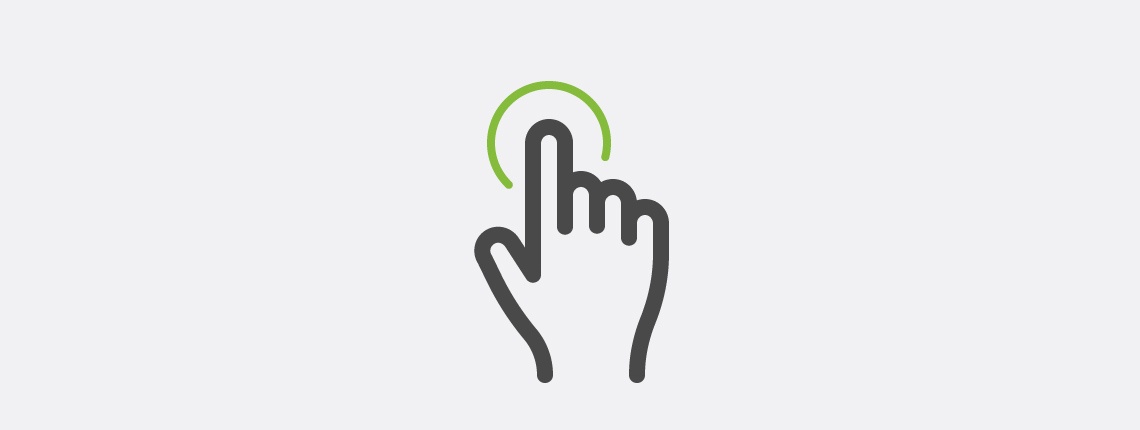 Der Geburtstag - The birthday
Im/In - in 			am - on
Wann hast du Geburtstag?

Ich habe am ......... Geburtstag
Mein Geburtstag ist am …………………
When have you birthday?

I have on the  ...........  birthday 
My birthday is on 
……………………
Der Geburtstag - The birthday
Im/In - in 			am - on
Wann hat er/sie Geburtstag?

Er/sie hat am ......... Geburtstag
Sein/Ihr Geburtstag ist am …………………
When has he/she birthday?

He/She has on the  ...........  birthday 
His/Her birthday is on 
       ……………………
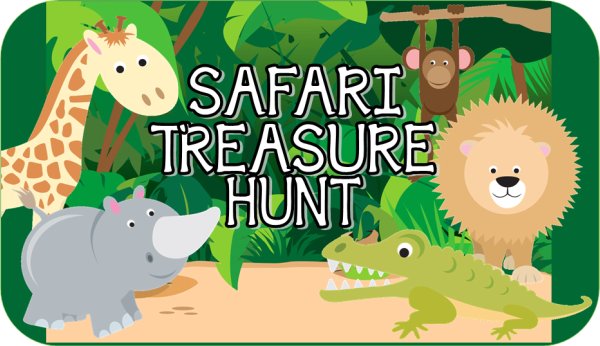 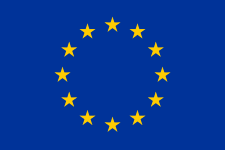 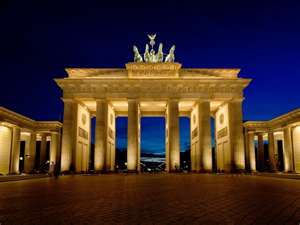 Its all about Franzi – where is she?Es geht um Franzi – wo ist sie?
King or Queen of KnowledgeKönig oder Königin von Kenntnissen
Warm
Heiß
Kalt
Eiskalt
Links
Rechts
Halt
Gerade aus
Ich brauche Hilfe
Ich habe Franzi gefunden
Warm
Hot
Cold
Ice cold
Left 
Right
Stop
Straight on
I need help
I have found Franzi
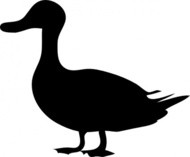 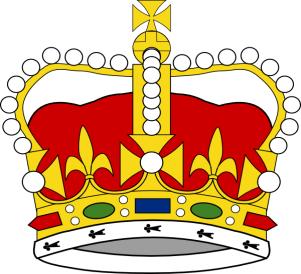 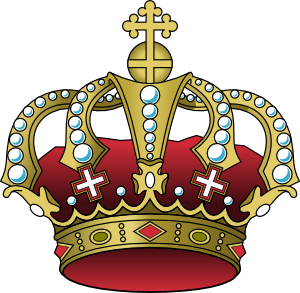 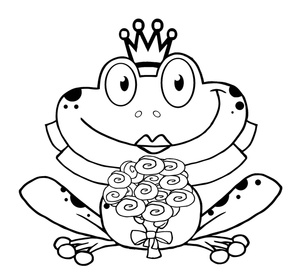 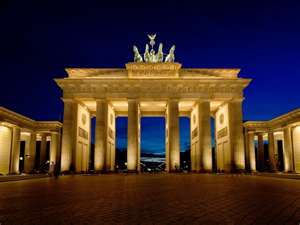 Its all about Franzi – where is she?Es geht um Franzi – wo ist sie?
Warm
Heiß
Kalt
Eiskalt
Links
Rechts
Halt
Gerade aus
Ich habe Franzi gefunden
Warm
Hot
Cold
Ice cold
Left 
Right
Stop
Straight on
I have found Franzi
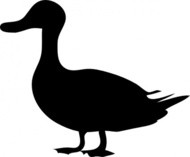 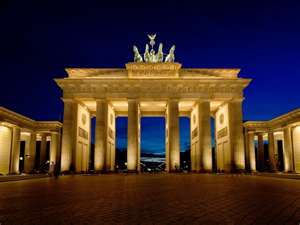 Birthday 2 – Geburtstag 2
LO: Say when a birthday is 
SC
I can count from 1 – 32 in cardinal numbers 
I can count from 1 – 32 in ordinal numbers 
I can say when animal’s birthdays are